Sumo Primero
Números decimales
4° Básico. Unidad 3. 
Capítulo 15: Números decimales.
Apoyar el inicio del capítulo y la exploración de la página 72.
Recordemos lo que estudiamos en el capítulo de Volumen…
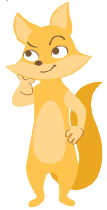 Cada uno de estos frascos puede contener 1 L de agua.
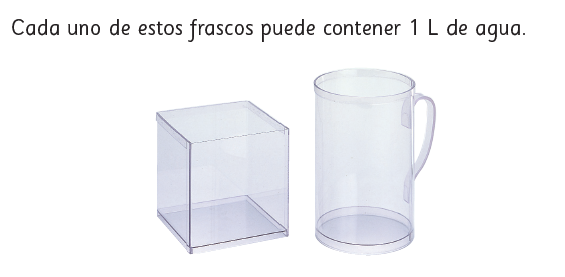 Llenamos un jarro que puede contener 1 litro 
con 10 vasos de 1 decilitro...
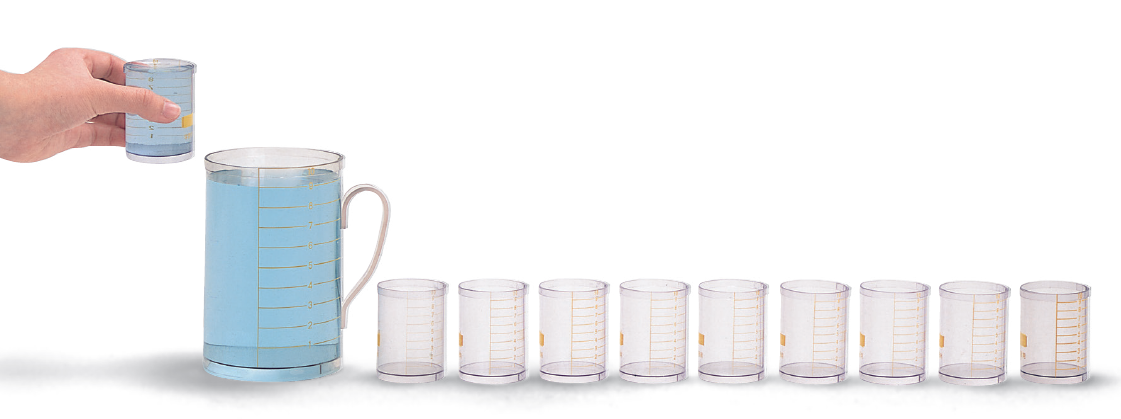 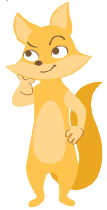 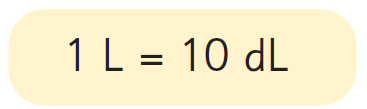 Averigüemos la cantidad de agua que pueden contener diversos recipientes usando medidas de 1 dL.
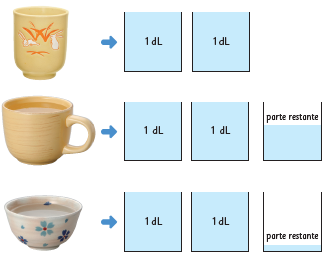 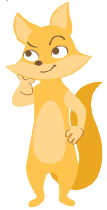 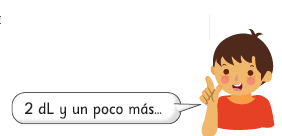 2 dL y un poco más...
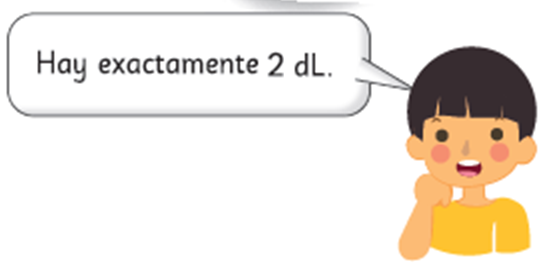 Hay exactamente 2 dL.
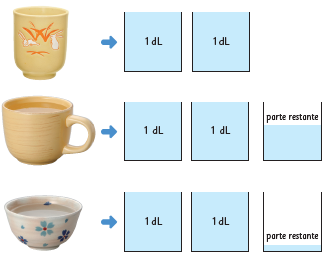 Hay más de 2 dL.
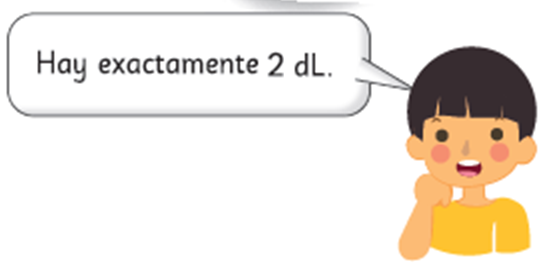 La taza tiene más de 2 dL
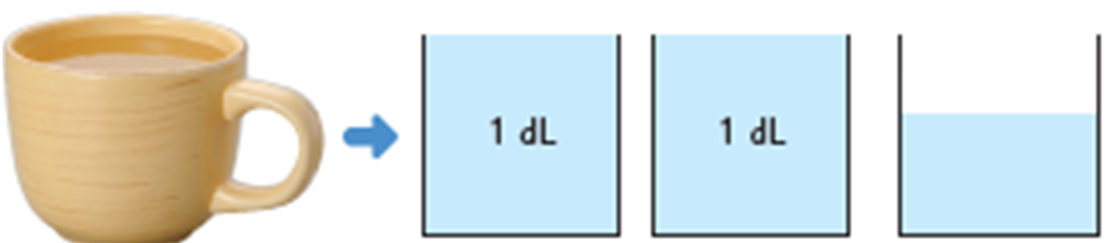 Parte restante
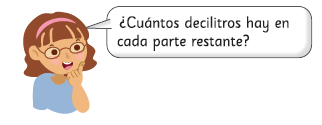 ¿Cuántos decilitros hay en la parte restante?
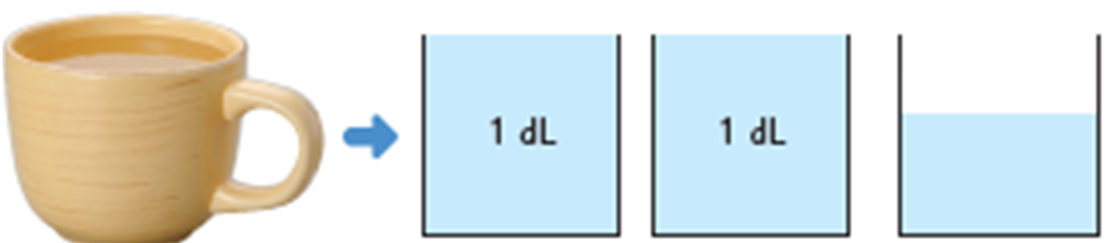 Parte restante
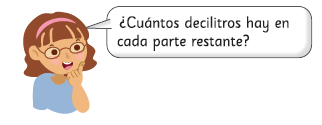 Si dividimos el envase en 10 partes iguales, la parte restante ocupa 6 partes.
Si dividimos el envase en 10 partes iguales, la parte restante ocupa 6 partes.
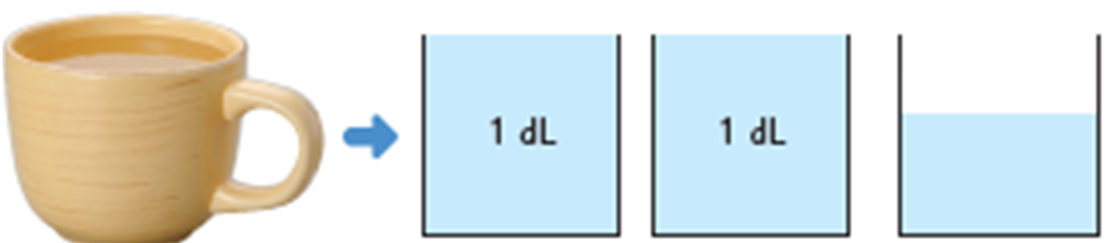 1 dL
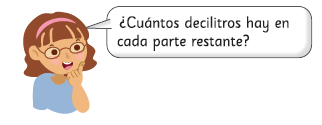 En la taza hay 2 medidas completas y 6 unidades pequeñas.
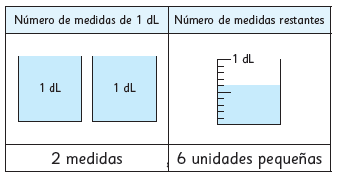 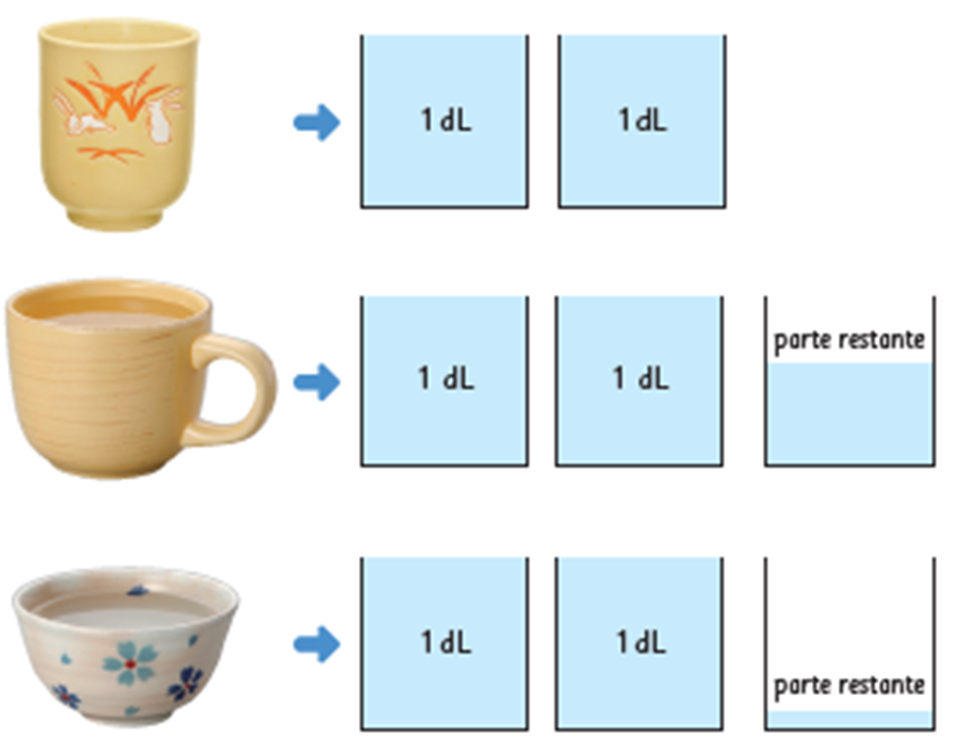 Dos coma seis decilitros
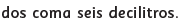 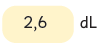 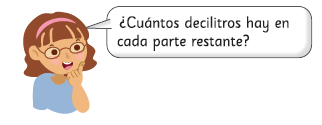 ¿Cuántos decilitros hay en la parte restante?
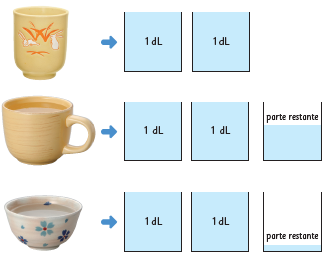 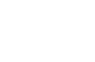 Parte restante
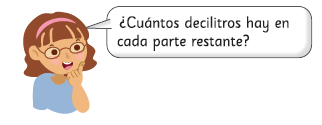 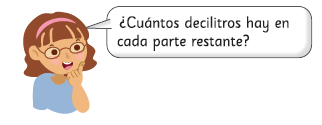 Si dividimos el envase en 10 partes iguales, la parte restante ocupa 1 parte.
1 dL
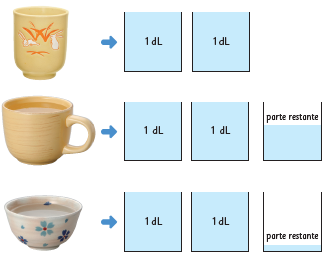 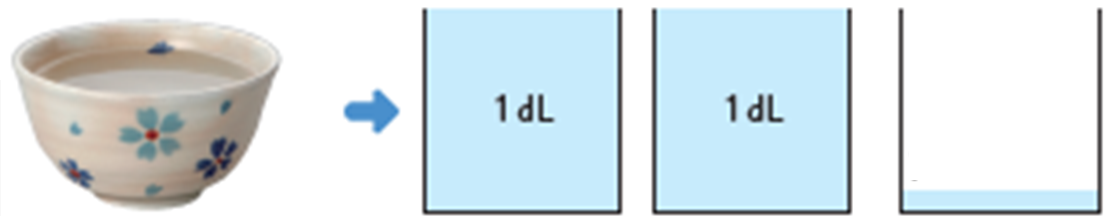 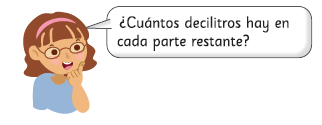 Si dividimos el envase en 10 partes iguales, la parte restante ocupa 1 parte.
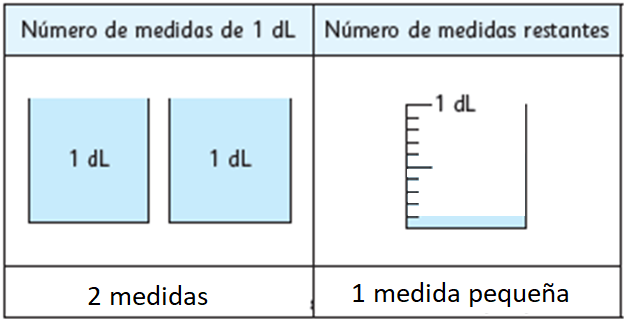 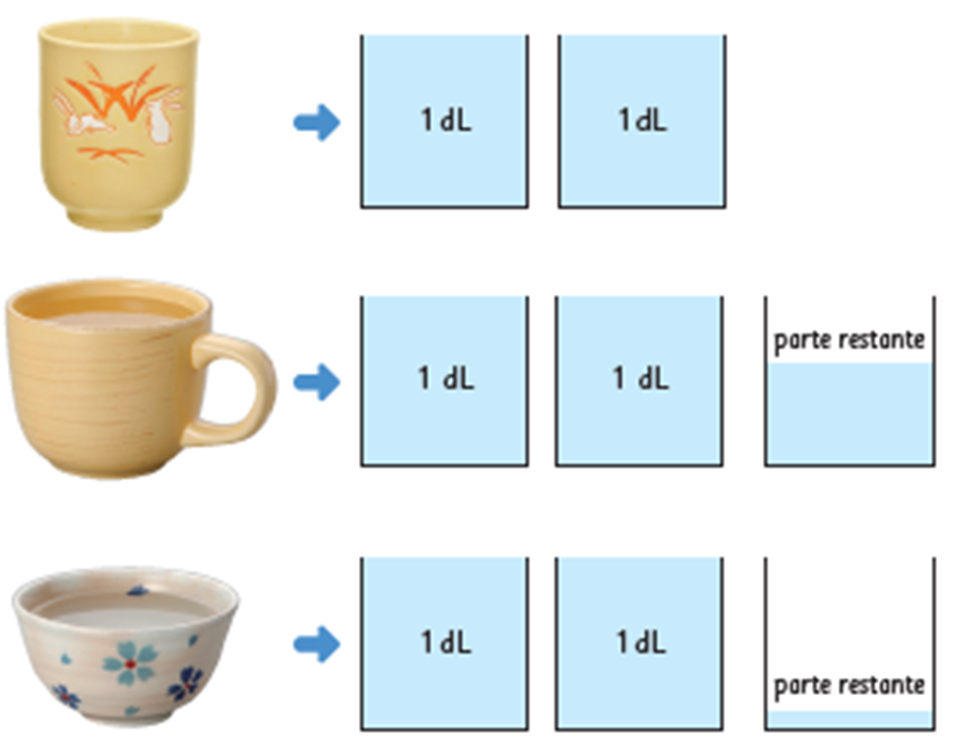 Dos coma un decilitro
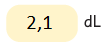